세상 모든 자연과 통하다
GLOBAL ECO THE SAEM
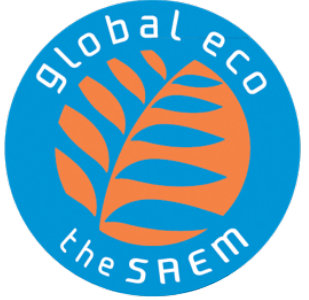 Saemmul Juice Tint
Profile of Saemmul Juice Tint
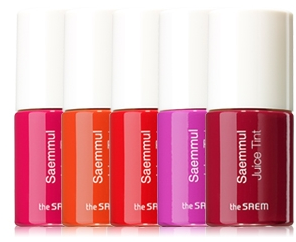 Эффект увлажнения и натуральные  ингредиенты
Компактный и легкий
Яркий цвет
10ml
Потрясающе сочные  освежающие цвета на ваших губах
Натуральные оттенки с иллюзией естественных губ
Обладают необычайно мягкой и тающей текстурой благодаря содержанию желатина --> не сушат кожу, увлажняя ее
Не оставляют чувства липкости
Содержат комплекс ягодных экстрактов для идеального увлажнения сухих губ и питания их витаминами
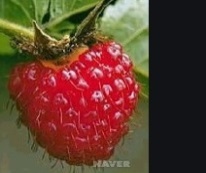 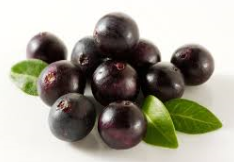 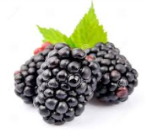 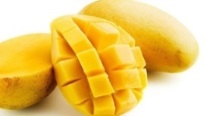 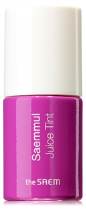 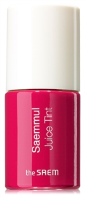 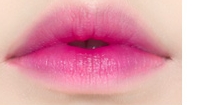 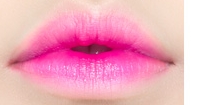 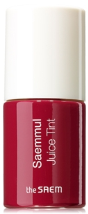 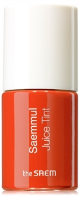 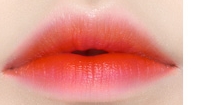 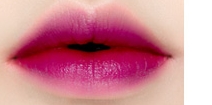 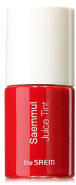 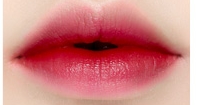